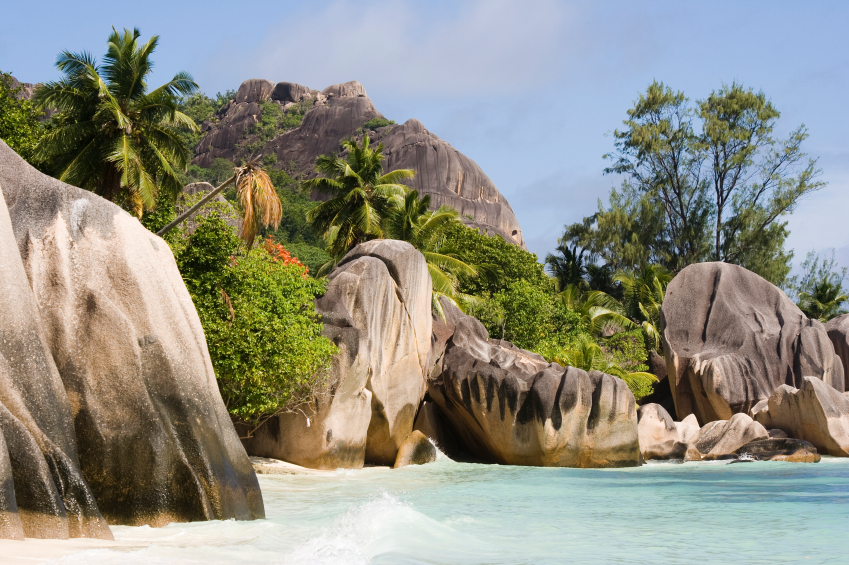 Délka 3.5 m
Váha 230 kg
Rekord: 4,4m  a 580 kg
Tropické a subtropické pobřežní vody
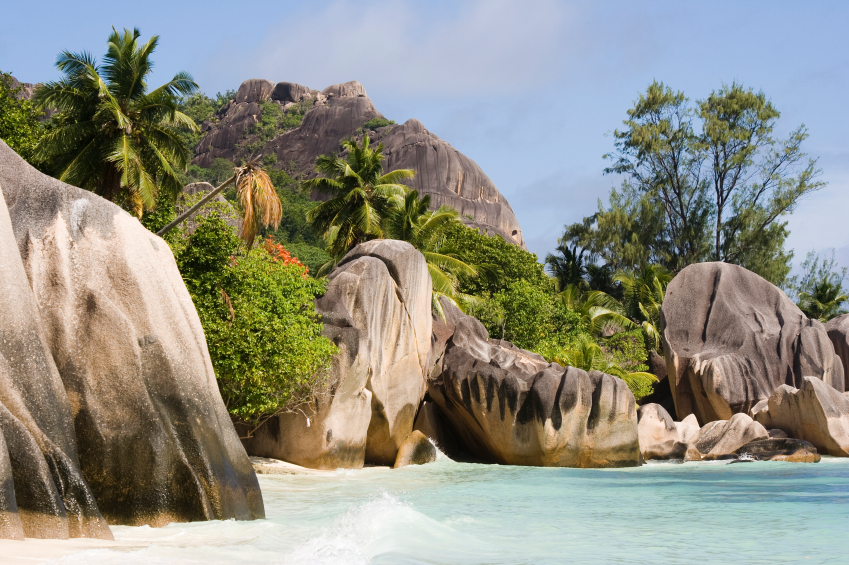 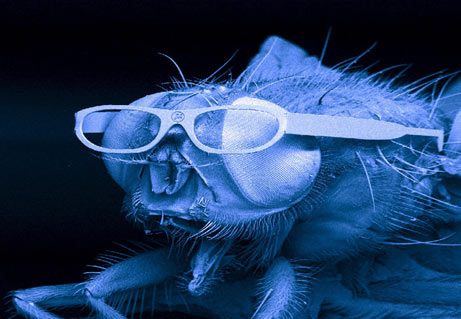 Šířka hlavy = 23-27%
     délky  těla
Může vidět „stereo“…
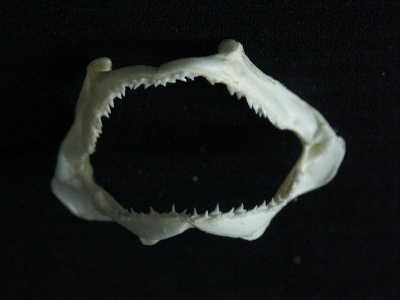 Samotář – nomád, putovník
Živí se bezobratlými 
   ( nejraději má krajty )
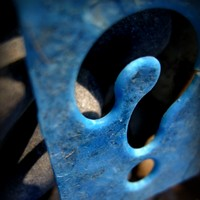 Velmi nápadná hřbetní   ploutva, z které se v asijských zemích vaří speciální polévka…
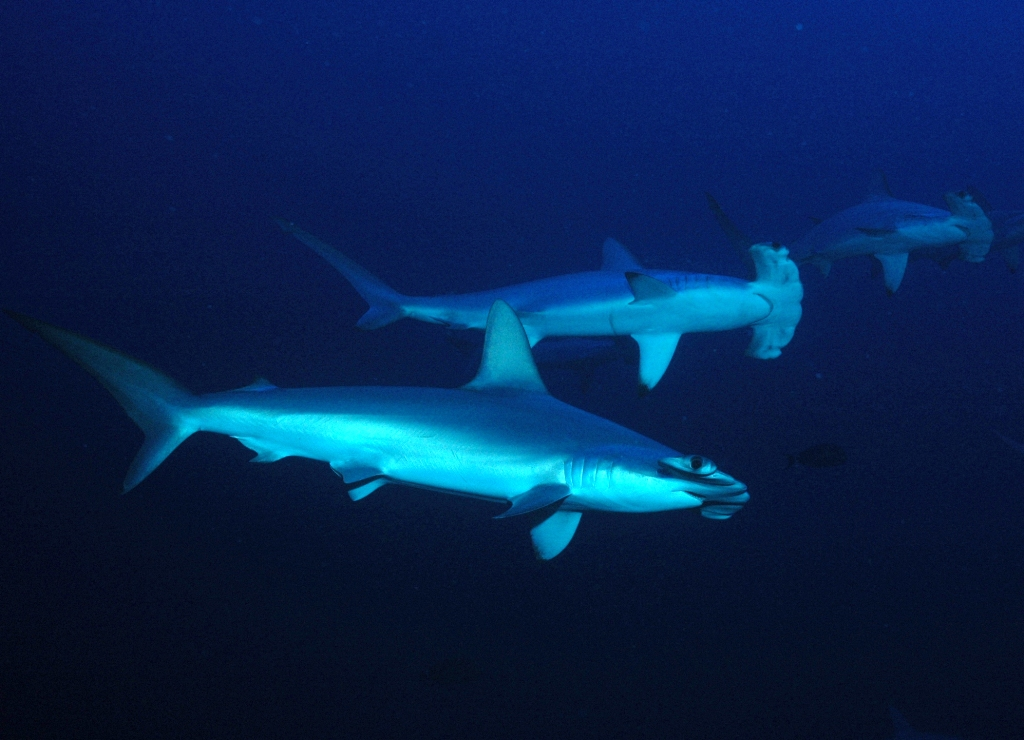 „Kladivoun velký“
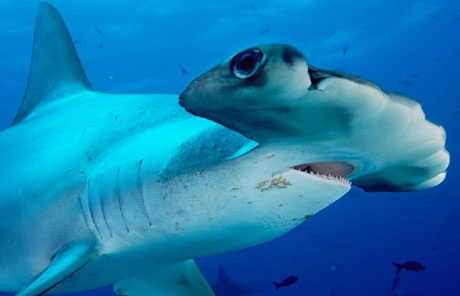 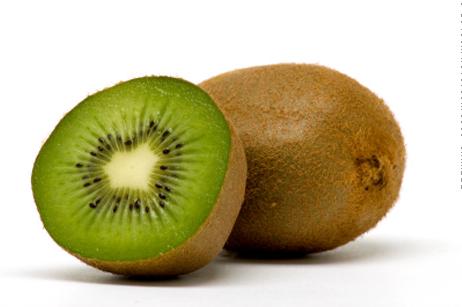 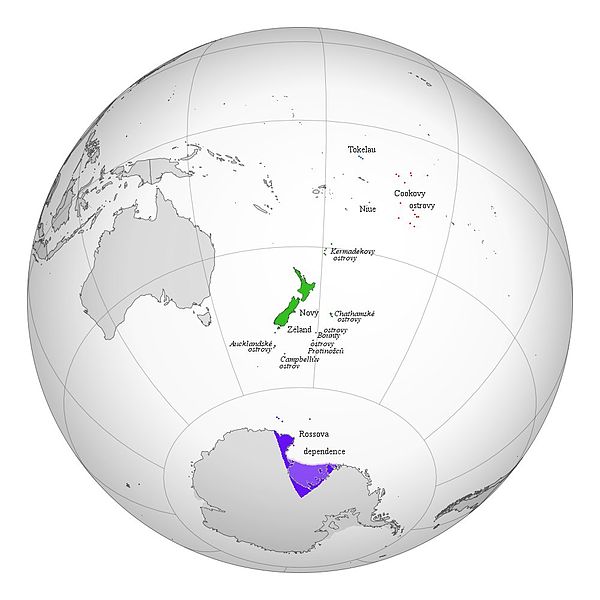 Řád: Apterigiforomes
Rod: Apteryx
Čeleď: Apteriydae
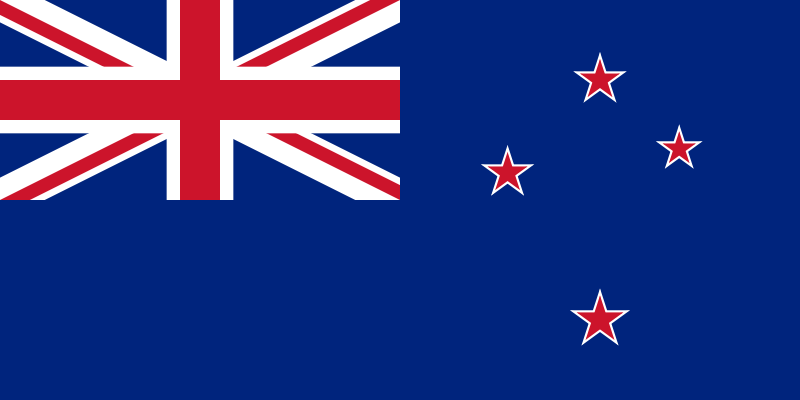 Základní charakteristika
primitivní opeřenec
 ohrožený druh
 vlhký prales
 peří připomínající srst obratlovců
 dlouhý zobák s hmatovými pírky na konci
 nozdry na konci zobáku
 slabý zrak, výborný hmat a čich
 hnízdí na zemi
 potrava: hmyz žijící v půdě
 samec : je o 40% menší než samice
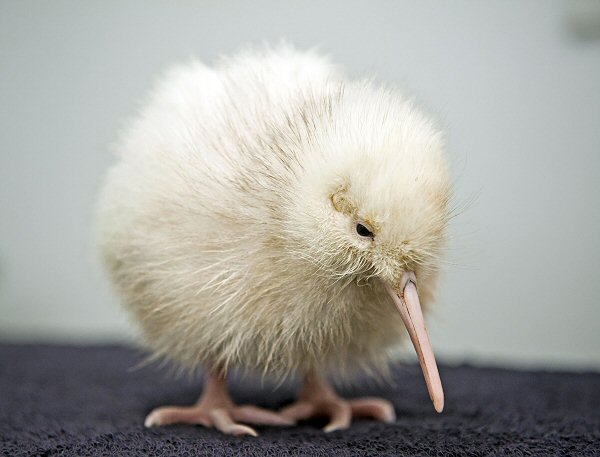 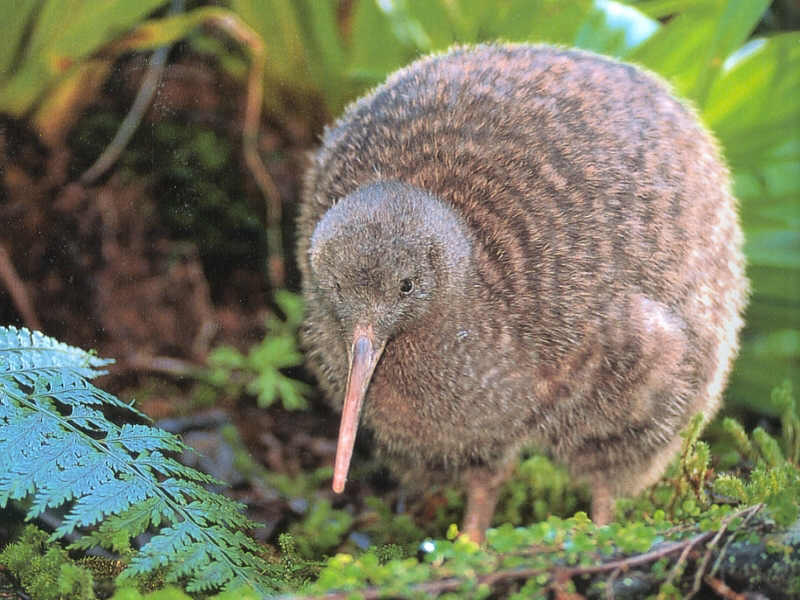 Kiwi
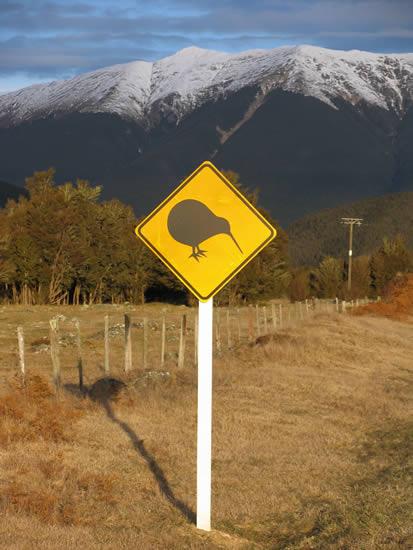 patří do čeledi Promykovitých

žije v suchých oblastech jižní Afriky

 je to cibetkovitá šelma

 o hmotnosti 0,6 – 1 kg

 délka těla: 26 – 28 cm

 aktivní je hlavně v denních hodinách

 žije ve skupinách

 je velmi společenská 

 dá se snadno ochočit

 jejím domovem jsou podzemní nory
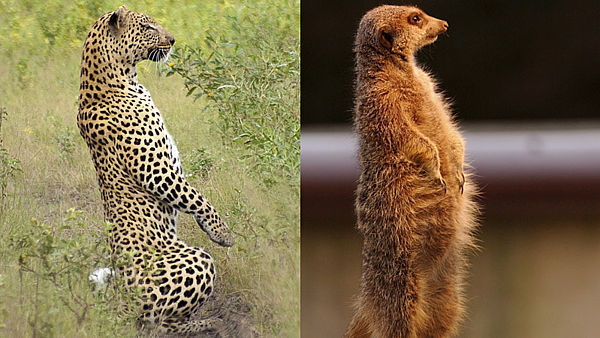 v rámci bezpečnosti skupiny tvoří hlídky střežící okolí

v jednom vrhu se průměrně rodí 3 mláďata

 na hlídání mláďat se podílejí všichni dospělí členové skupiny 

značkuje si své teritorium

 ve skupině funguje postavení vůdčích samců a samic

jídelníček se skládá z motýlů, brouků, sarančat, termitů a štírů

 mezi její přirozené nepřátele patří orel, šakal a kobra

 komunikuje prostřednictvím zvuků, čichu a tělesného kontaktu

 může se dožít až 13-ti let

 občas je chována jako domácí mazlíček
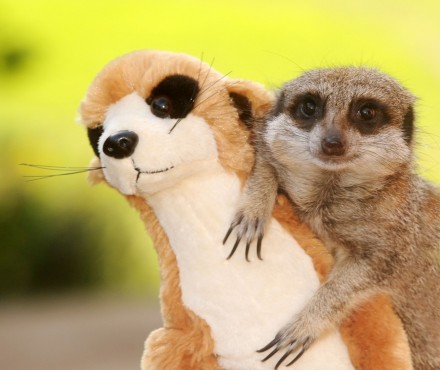 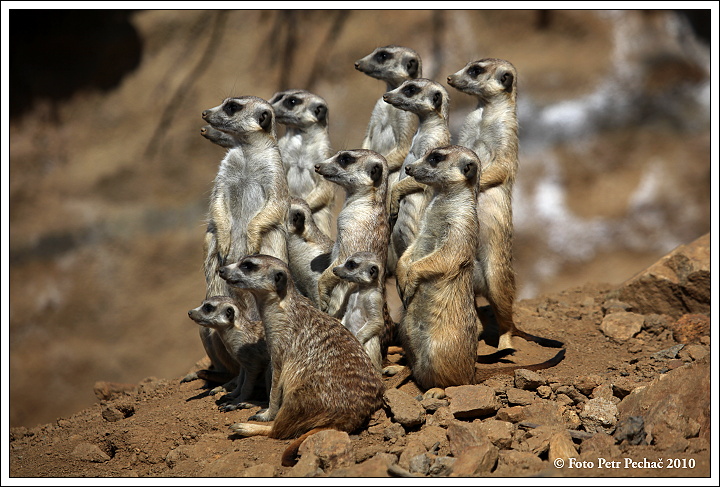 SURIKATA
Děkujeme za pozornost!
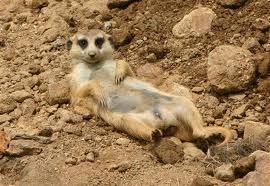